Волшебство 
природы
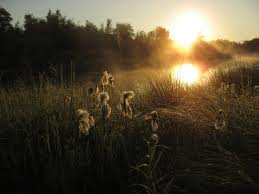 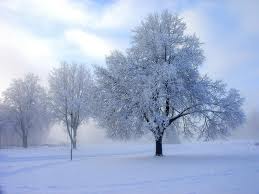 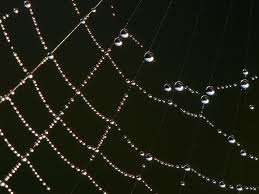 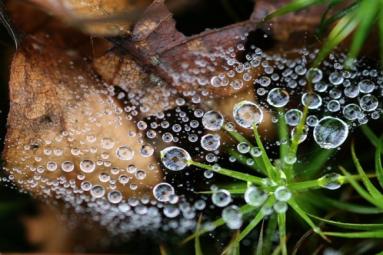 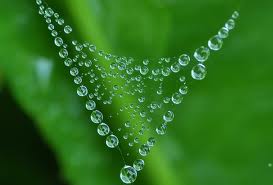 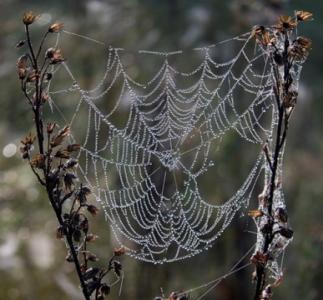 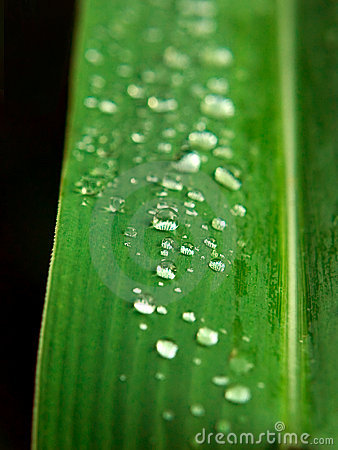 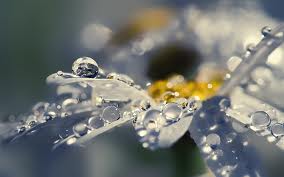 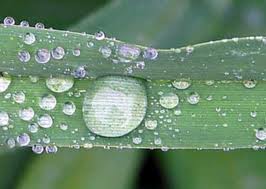 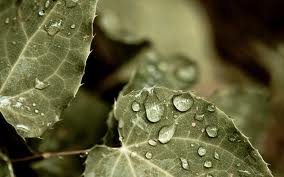 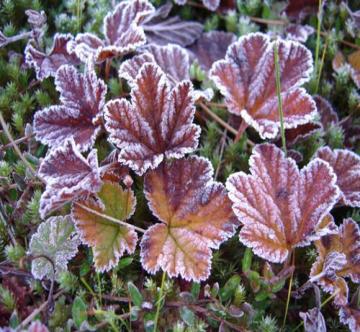 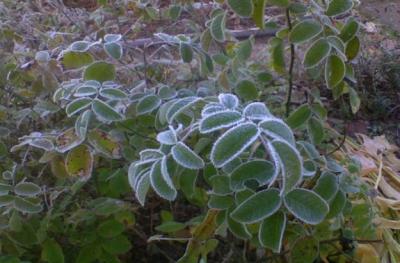 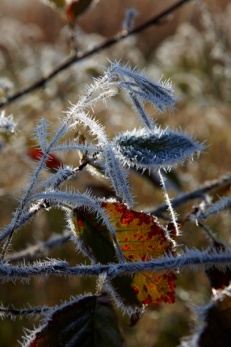 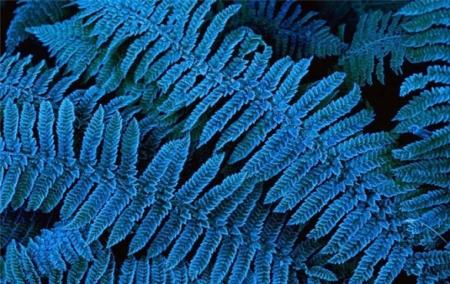 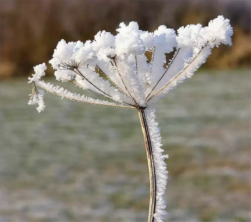 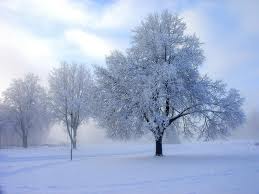 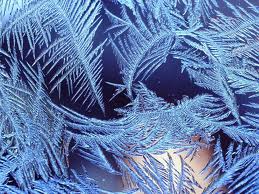 Красота  зимы
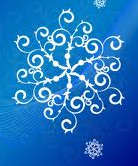 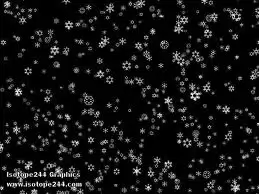 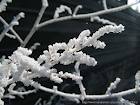 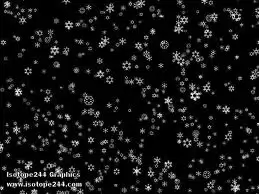 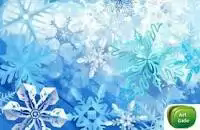 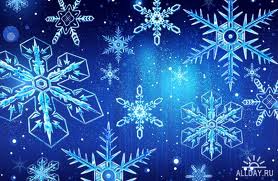 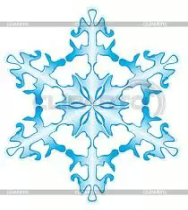 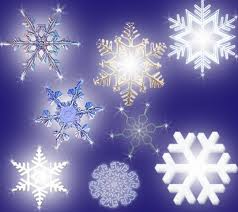 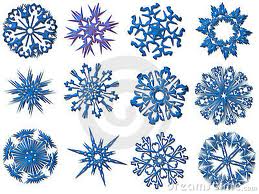 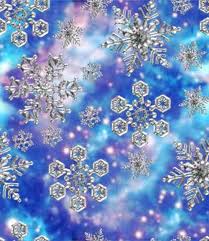 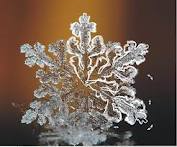 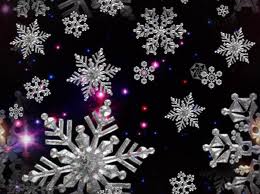 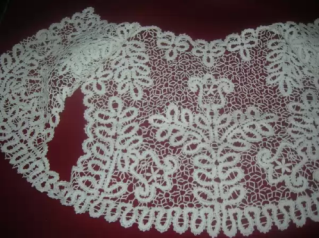 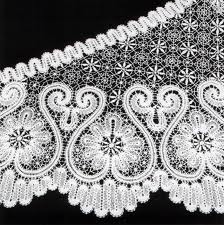 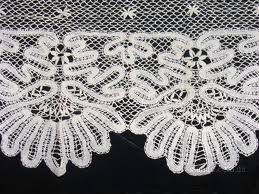 Вологодские кружева
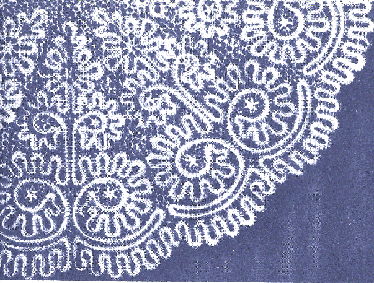 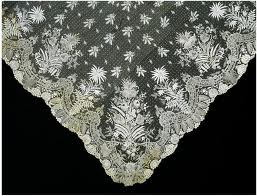 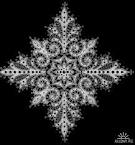 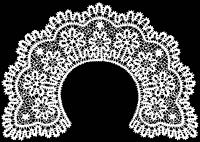 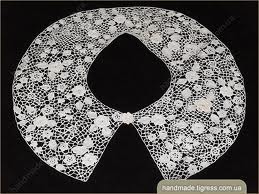 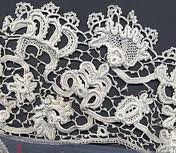 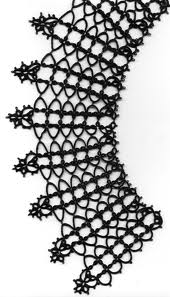 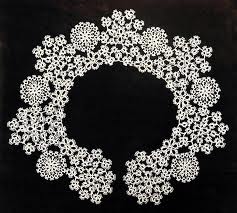